Welcome to Class 4! 	A handy guide to 					your new year 					group
STAFF

Mrs Talbot – Monday & Tuesday
Mrs Gibbins – Wednesday, Thursday & Friday
Mrs Caine – Learning Support Assistant
EQUIPMENT

You will need to provide some of your own equipment in Class 4.  This is what you will need – please make sure it fits in one named pencil case that fits into your tray.

Good quality HB pencils
Blue fine liner pen (if your child has a pen licence)
Good quality glue stick
Selection of coloured pencils. No gel pens or anything ‘smelly’!
Small pencil sharpener

Remember to make sure all your equipment (uniform and equipment) is named so we can return it to you if it gets lost!
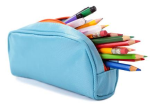 SNACKS & DRINKS 

If you wish to bring a snack for break time, please make sure it is a healthy one; fruit is great brain food! Snacks should be kept in your book bag until break time. Please remember that we are a nut free school.

You will also need a named drinks bottle to keep in class, so you can stay hydrated throughout the day.
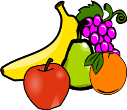 IMPORTANT DAYS

Forest School - Wednesday
Spellings - Monday
PE - Wednesday & Friday

You will need to have clothing for Forest School available on Wednesday and PE kit for Wednesday and Friday.
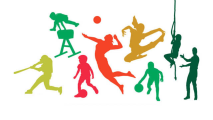 TIMES OF THE DAY

8:40am	Classroom doors open
8:55am	Registration
9:00am	Morning lessons begin
10:45 – 11:00am 	Break
12:00 – 1:00pm   	Lunch
3:15pm	     School finishes
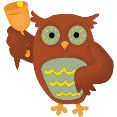 READING

Developing our reading and a love of reading is really important in Class 4. You should try and read for at least 15 minutes every day making sure that you are reading all different types of texts – stories, autobiographies, newspaper or magazine articles, poetry etc. 

Record what you read in your homework diary and talk to your parents or carers about what you’ve read. Choose a range of authors and whether your book or text is from school or home, make sure  you have something available to read in school everyday.
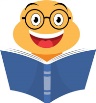 WHAT DO WE EXPECT FROM YOU?

We want you to have a great time at school, do as well as you can and leave your new class with some great memories.  We will work hard to give you all the best opportunities, but you need to play your part! We expect that you will:

Do your best all the time
Show kindness and respect to all members of our school community
Be honest
Behave in a way that enables your best learning and doesn’t distract others
Demonstrate our core values of Empathy, Love, Respect, Honesty, Faith and Courage
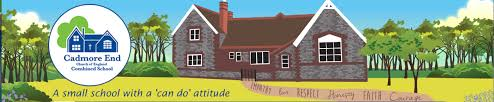 FOR YOUR PARENTS….

Communication
At Cadmore End we want a partnership between home and school, and an effective dialogue between both parties is the best way to facilitate this.  If we have any concerns or worries about your child, we will contact you rather than waiting until parents’ evening or the annual report.  Likewise, if you have anything you wish to raise with us, please feel free to do this at any time. If you wish to make an appointment at a mutually convenient time, please contact the school office. The school newsletter will also keep you informed of what is happening in school and key dates for your diary. There will be an opportunity to meet us and others members of staff at 3:30 – 4pm on Tuesday 17th September and we look forward to introducing ourselves to those that can make it.

Support for Learning
Homework will be set at the start of every half-term and any support you can give with this will benefit your child.  In Class 4 we are trying to develop independence so please encourage them to have a go first as it will be primarily based around prior learning and knowledge. The spelling rules, examples of words that fit these rules and activities you can use to support the learning of the spelling patterns will be available on the school website.  On Mondays Mrs Talbot will spend time teaching these rules and testing example words that fit these rules. Please find attached to this letter a curriculum overview for this term which outlines all the topics we will be covering in each subject area. We also run termly Parent Information Evenings on a range of topics linked to teaching and learning and how you can support your child.  Ideas for topics of future evenings are always welcome!

Volunteers
We are always looking for willing helpers in class! Any time you can give is greatly appreciated and there are a range of roles available such as reading with children, supporting in class, supporting Art and DT projects and many more! If you would like to volunteer, please contact the school office or myself.

Medical
Any short-term medication (e.g. eye drops or antibiotics) your child needs must be taken to the school office at the start of the day where you will be asked to sign a form giving consent for us to administer the medication and stating the required dosage. If this form is not completed, we will not be able to administer medication.  If your child has a condition which requires medication to be in school permanently (e.g. inhalers or epi-pens) you will need to complete a healthcare plan for your child. The paperwork is available in the school office and on the school website.